Celebrating Fatherhood
Engaging Fathers & Male Carers: 
A year-long campaign 2012-13
Andrew SandlesBath & North East Somerset Council11th November 2015
[Speaker Notes: Hi – I’m Andrew Sandles from Bath & North East Somerset Council

I will talk about our Celebrating Fatherhood campaign 

My role was as the project co-ordinator]
The Project
What we did
How we did it
Our Legacy
Lessons Learnt
Future steps
[Speaker Notes: A bit of background

Came from a presentation at an LSCB event regarding absent fathers

The Head of Early Years came up with the idea to have a year long campaign that tied into the year of the father]
What we did
Year-long promotional campaign
Programme of events
Engaging fathers
Supporting the workforce
The numbers
[Speaker Notes: Year-long promotional campaign – focused on reaching out to forgotten fathers & male carers and brining to the consciousness of professionals outside the organisation and services within the council

Programme of events – to raise awareness and engage both fathers and professionals, wide ranging and delivered by the different agencies, story time

Engaging fathers – targeted events such as Fathers Friday, Dads stay & Play on Saturday mornings, play walks

Supporting the workforce – training & education programme

Let’s look at the numbers]
The numbers
[Speaker Notes: Talk through numbers]
How we did it
Multi-agency approach
Variety of projects
Supporting the workforce 
Research
Communicating with the sector
Leadership Team
[Speaker Notes: Multi-agency approach – main partners were Bath University, Children’s Centres, Bath play organisations, health (FNP, Sirona) library service, private nurseries, schools, social care, other voluntary organisations

Variety of projects – fathers Friday, dads stay and play, Photo exhibition, balance bike session, celebration event

Supporting the workforce – series of workshops with a focus on engaging fathers (Working with fathers, Engaging Fathers in Play, Men masculinity and messiness)

Research – looked at what was out there regarding the importance of fathers in a childs life, Bath Uni research around Fathers Friday 

Communicating with the sector – monthly ebulletin updating the workforce on training opportunities and ways to get involved

Leadership Team – met monthly, comprised of Head of Service, project coordinator and reps from Children centres, Youth service, social care, play sector, plus a local dad.]
Fathers Friday
Short video of one of the days
[Speaker Notes: Bath Uni made a short film of Fathers Friday]
Our Legacy
Embedding in strategies 
Outcomes
Reading programme - Book Bugs
[Speaker Notes: Embedding in strategies - trying to embed in Service improvement plan for Social Care and the parenting strategy]
Outcomes
[Speaker Notes: Outcomes – all positive

Please refer to the booklets P18

Most notably – SEN meeting attendance jumped from 2% to 25% & Fathers attending child protection conferences increased from 37% to 42%]
Book Bugs
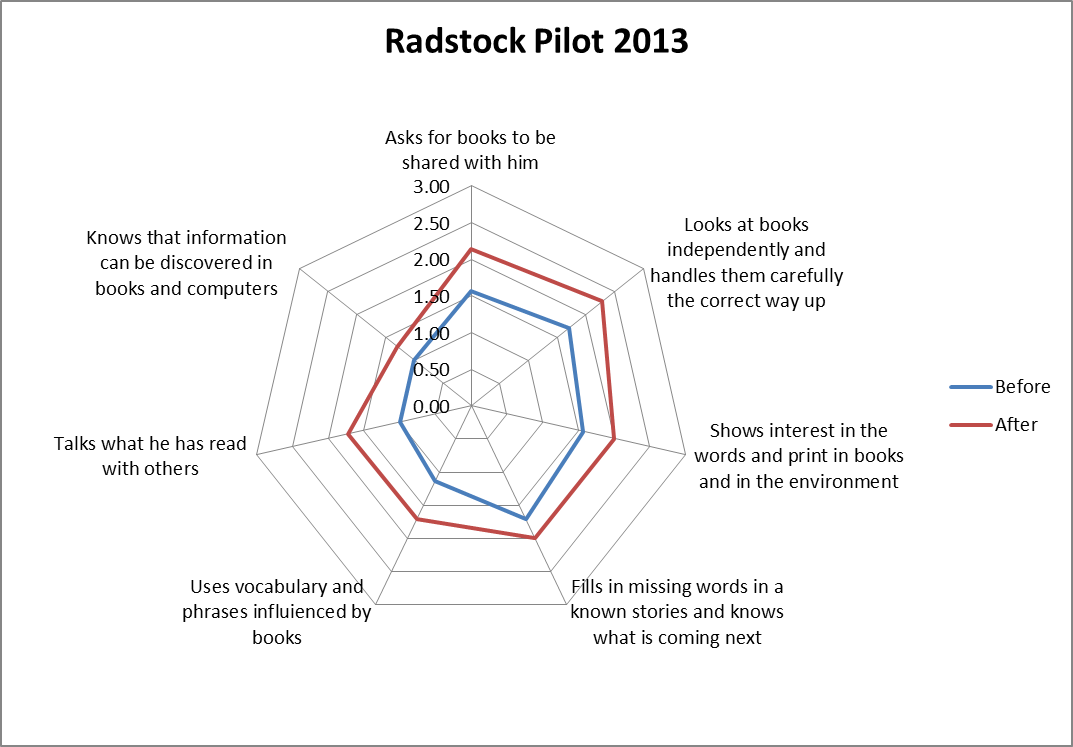 Pilot 2013
2 settings
7 children



10-100 2014
9 settings
32 children
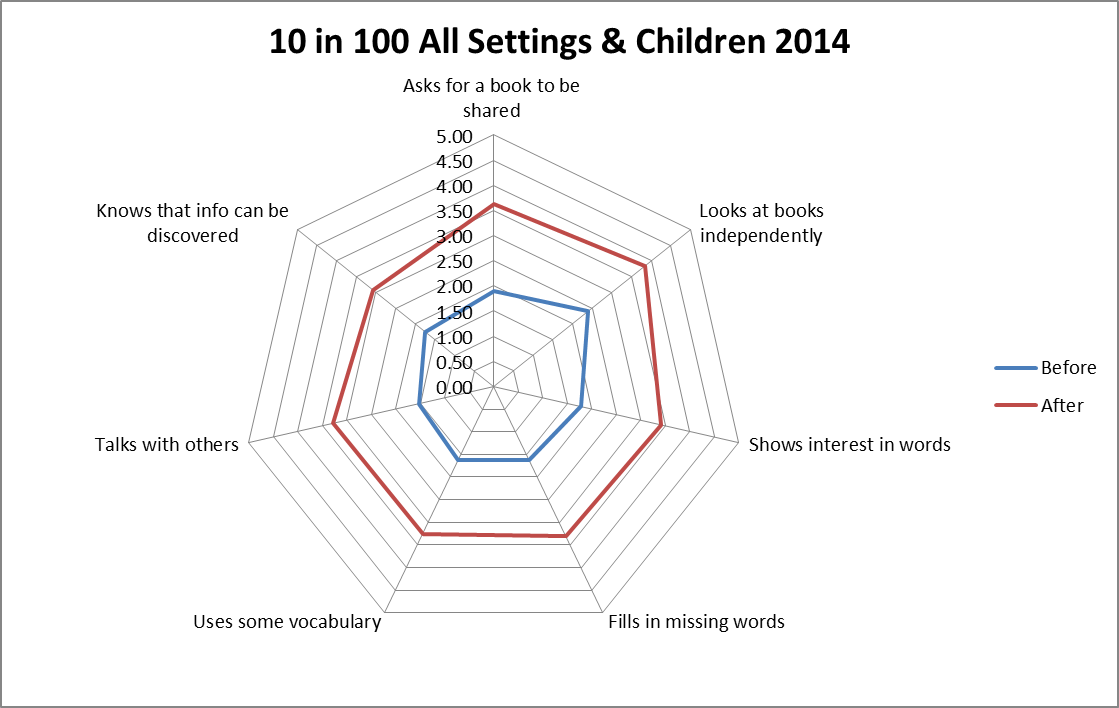 [Speaker Notes: initial pilot scheme (2013 impact)

Council 10-100 project (2014 impact)]
Lessons Learnt
Drop off
Innovate
Cultural shift
Embed not separate
Professionals are key
Revisit
[Speaker Notes: Drop off – if there is no one driving this agenda then it falls off peoples radars!

Innovate – creative ideas to engage all and raise awareness – photo exhibition

Cultural shift -  staff resistant, very slow process which is still ongoing

Embed not separate – having a separate strategy for fathers won’t create ownership

Professionals are key – the workforce must change first

Revisit, revisit and revisit again – constant attention]
The Future
Embedding in Service plans
Training & Education
Book Bugs
Still challenges
[Speaker Notes: Embedding in Service plans – Early Help, Parenting, Social Care

Training & Education – keep at the forefront of the training agenda

Book Bugs – Going forward - Voluntary sector taking on recruitment of volunteers with support of Early Years team to deliver programme, positive role models

Still challenges – workforce and fathers wanting to engage, not a priority when doing the day job as it gets lost amongst a mirad of different things]
Further information
For further information contact

Andrew Sandles
01225 395168
Andrew_sandles@bathnes.gov.uk